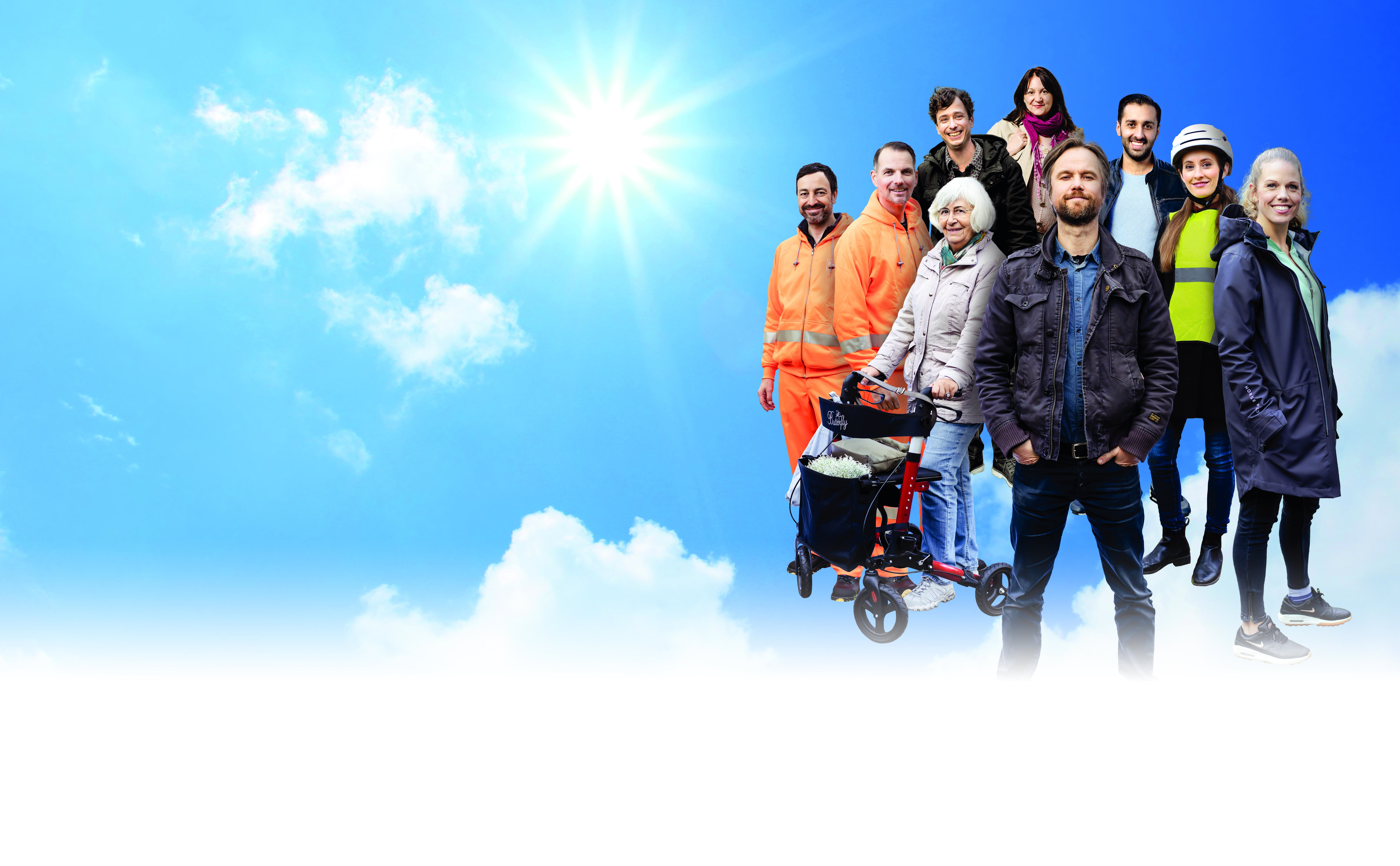 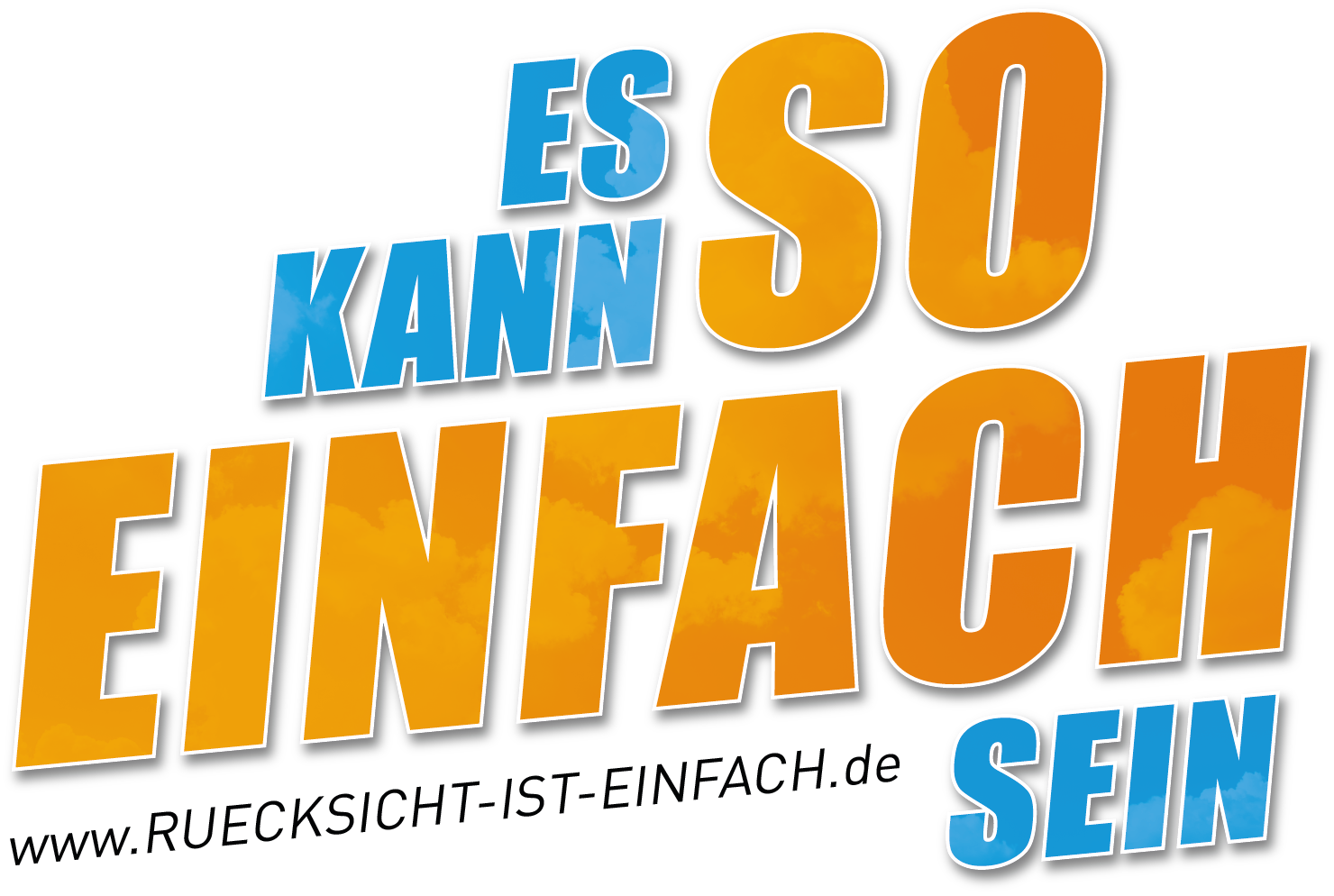 Gefährdungen und Rücksichtnahme auf Arbeits-, Dienst- und Schulwegen
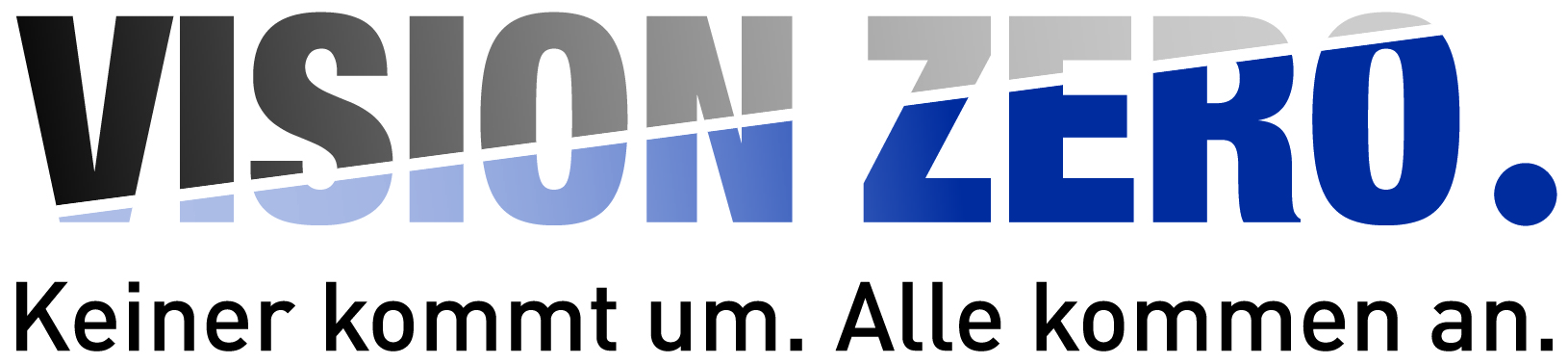 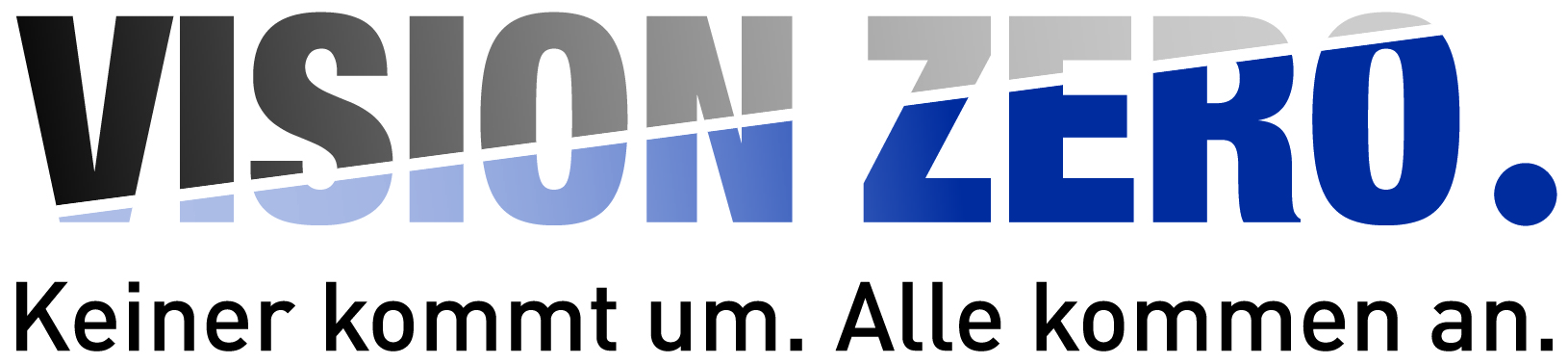 DVR/UK/BG-Schwerpunktaktion 2021
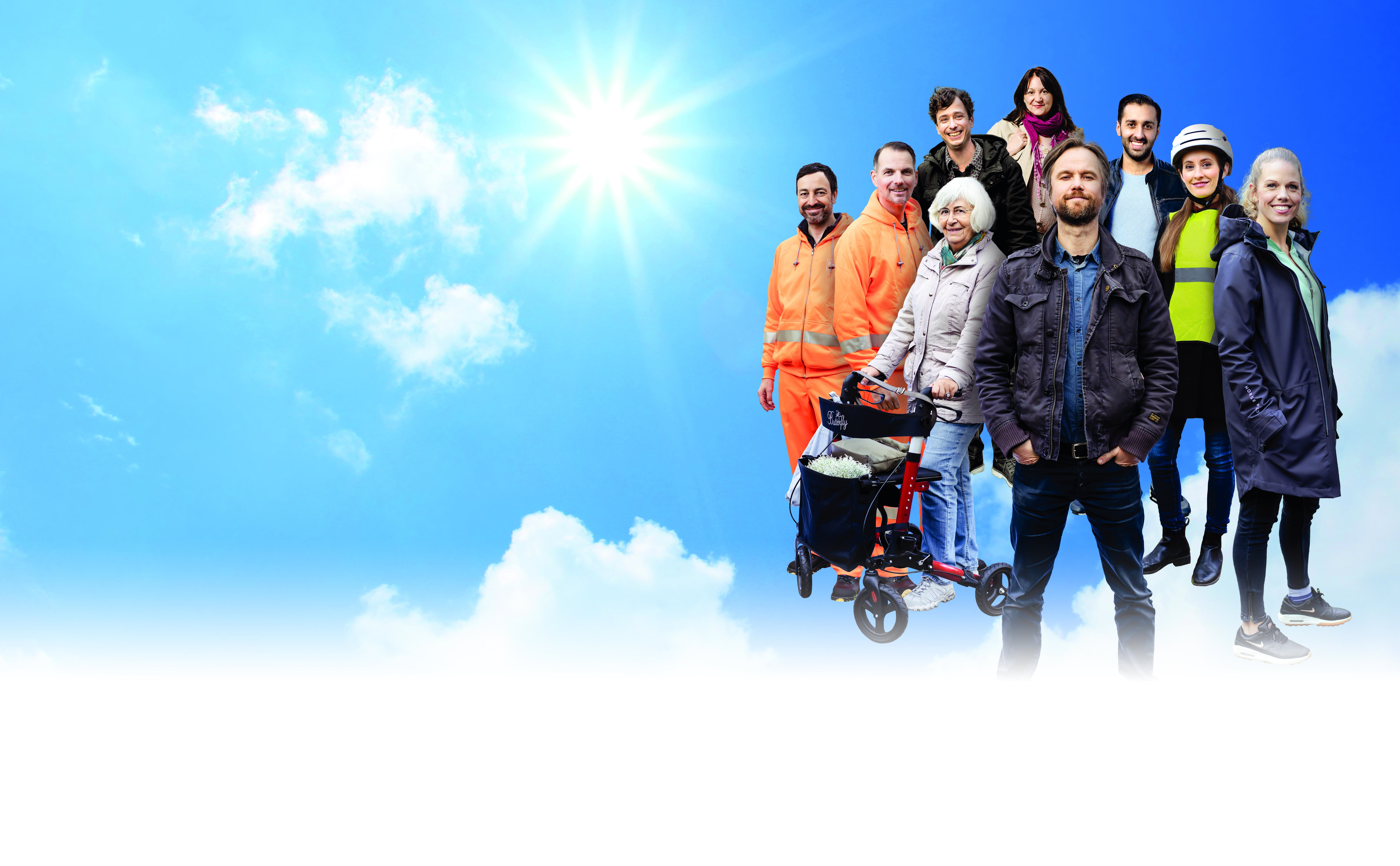 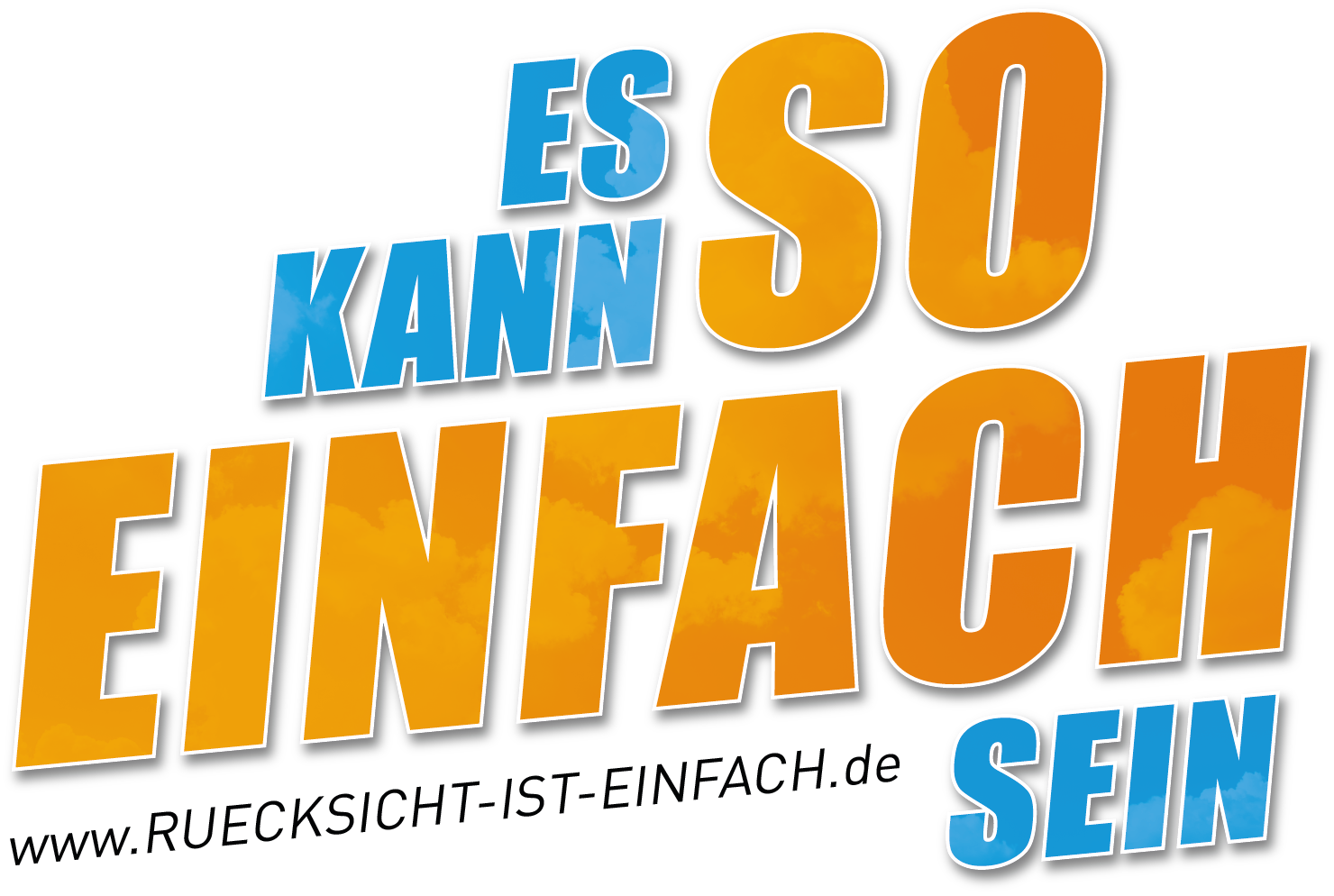 Rücksicht im Straßenverkehr
Wege- und Dienstwegeunfälle im Straßenverkehr
Kennen Sie das?
Handeln in konkreten Situationen
Es ist tatsächlich einfach – Was hindert uns?
Fotomontage: SW MEDIA
2
Meldepflichtige Schülerunfälle im Straßenverkehr
108.787 meldepflichtige Schulwegeunfälle
  62.208 davon mit Verkehrsbeteiligung
    	   190 neue Schulwegeunfallrenten
	         37 tödliche Schulwegeunfälle
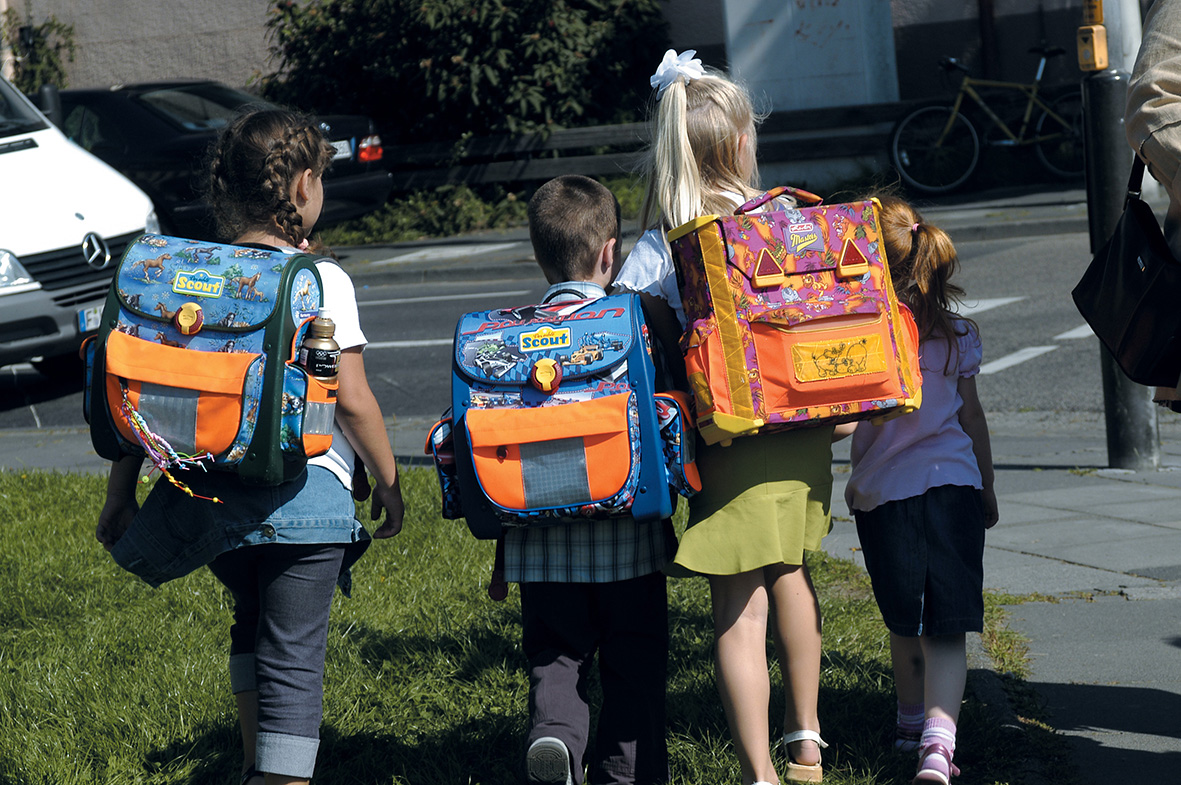 Bezugsjahr: 2019Quelle: DGUVFoto: DVR
3
Meldepflichtige Schülerunfälle im Straßenverkehr
Bezugsjahr: 2019Quelle: DGUV
4
Schülerunfallrenten nach Einrichtung
Bezugsjahr: 2019Quelle: DGUV
5
Kennen Sie das?
Wer von Ihnen ärgert sich schon mal über andere Verkehrsteilnehmende?
Wer von Ihnen hat selbst schon einmal so verhalten, dass sich andere über Sie geärgert haben?
6
§ 1 StVO
Die Teilnahme am Straßenverkehr erfordert ständige Vorsicht und gegenseitige Rücksicht.
(2) Wer am Verkehr teilnimmt hat sich so zu verhalten, dass kein 	Anderer geschädigt, gefährdet oder mehr, als nach den	Umständen unvermeidbar, behindert oder belästigt wird.
7
Themenauswahl
Blockiert – Wo darf ich stehen?
Übergang – Die Wege der Anderen?
Hier komme ich – Wer gibt nach?
Die Ampel – Stehen oder Gehen?
Kinderleicht – Wie war das mit dem Reißverschluss?
8
Themenauswahl
Blockiert – Wo darf ich stehen?
Übergang – Die Wege der Anderen?
Hier komme ich – Wer gibt nach?
Die Ampel – Stehen oder Gehen?
Kinderleicht – Wie war das mit dem Reißverschluss?
9
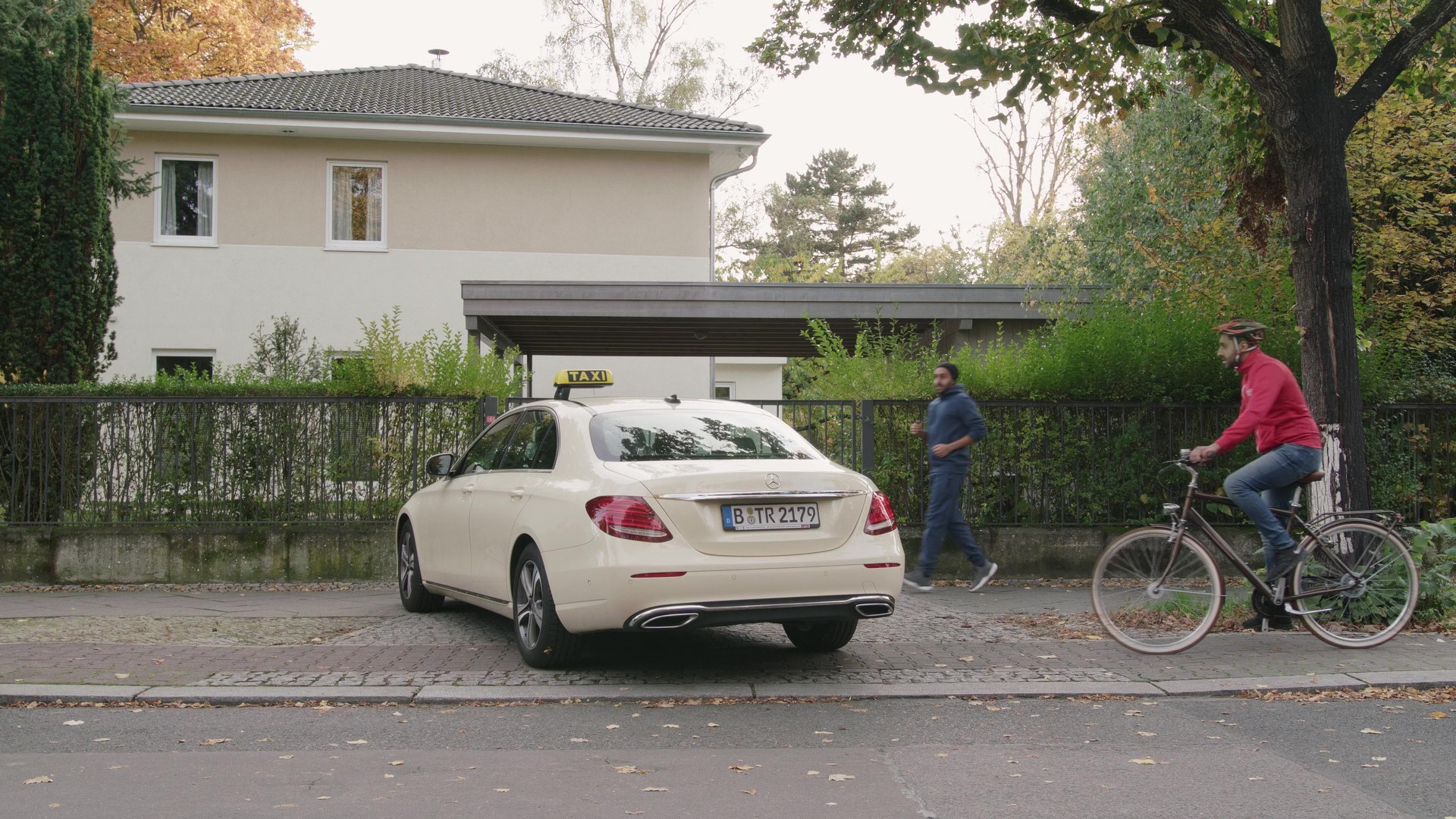 10
Was mag den Taxifahrer bewogen haben, sich so in die Einfahrt zu stellen?
Welche Konsequenzen hat sein Handeln für die zu Fußgehenden und Radfahrenden?
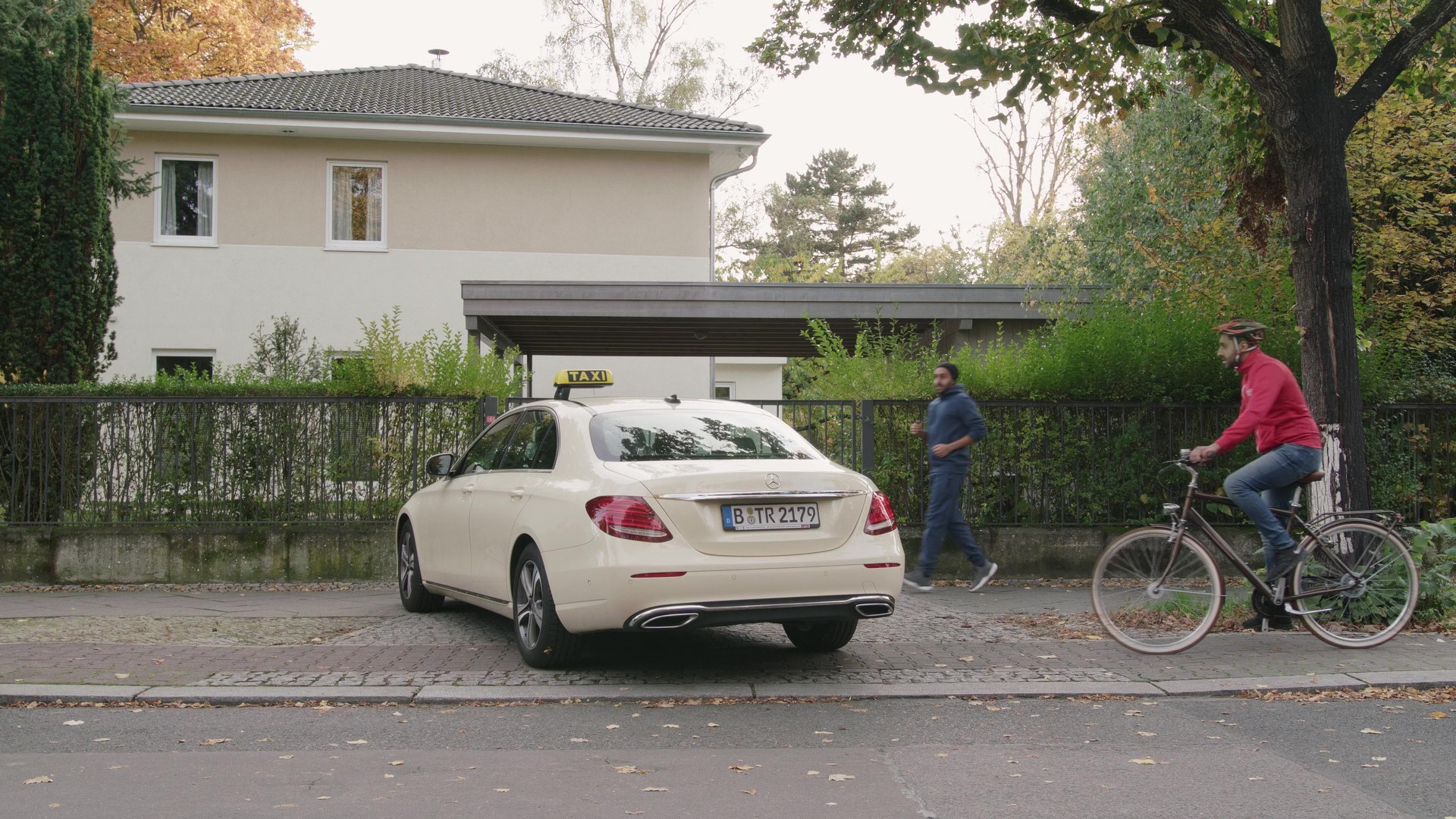 Foto: sw-media
11
Arbeitsblatt 1 – Quiz
5 Minuten Bearbeitungszeit allein
anschließend gemeinsame Auswertung
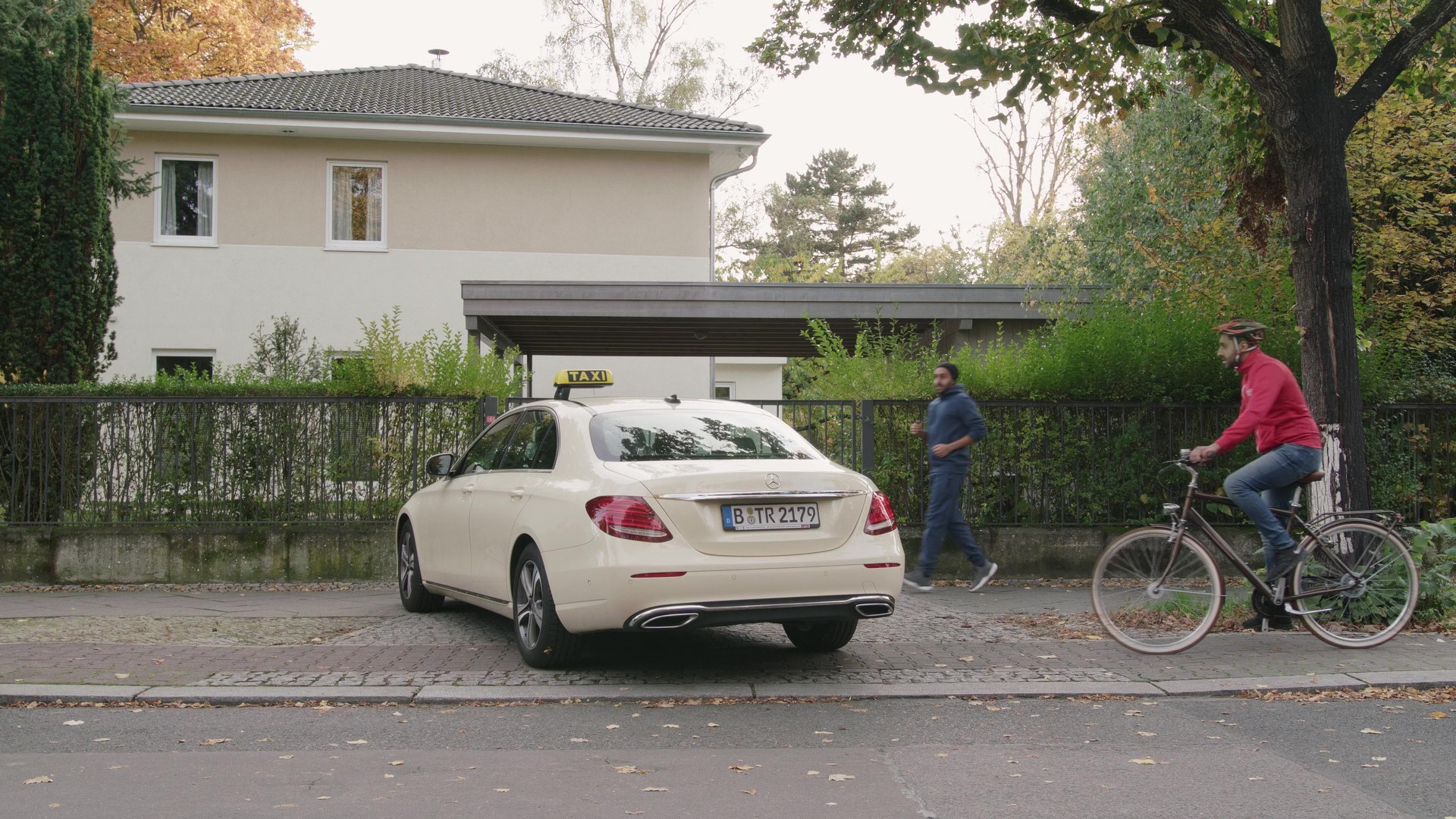 Foto: sw-media
12
Themenauswahl
Blockiert – Wo darf ich stehen?
Übergang – Die Wege der Anderen?
Hier komme ich – Wer gibt nach?
Die Ampel – Stehen oder Gehen?
Kinderleicht – Wie war das mit dem Reißverschluss?
13
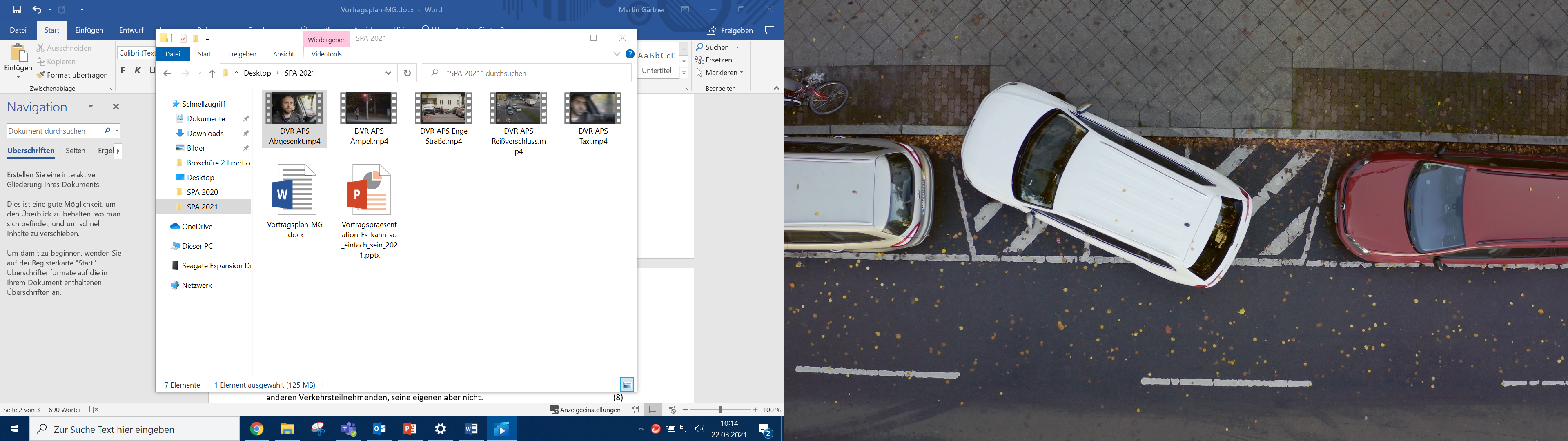 14
Was mag den Fahrer bewogen haben, sich vor die abgesengte Bordsteinkante (sogar mit Kennzeichnung) zu stellen? 
Welche Konsequenzen hat sein Handeln vor allem für wen?
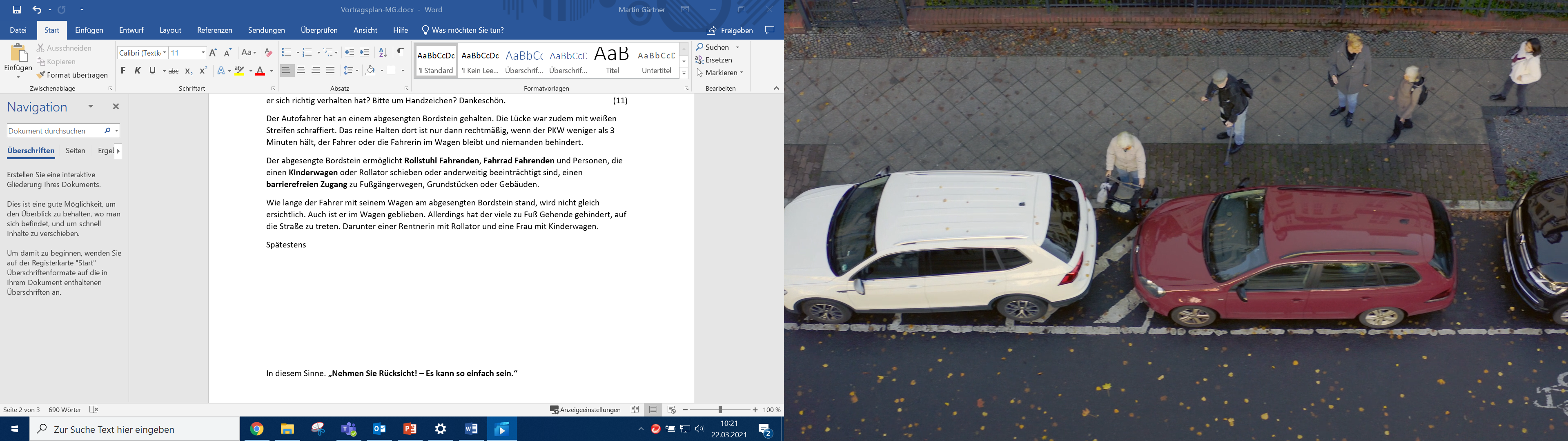 Foto: sw-media
15
Arbeitsblatt 1 – Quiz
5 Minuten Bearbeitungszeit allein
anschließend gemeinsame Auswertung
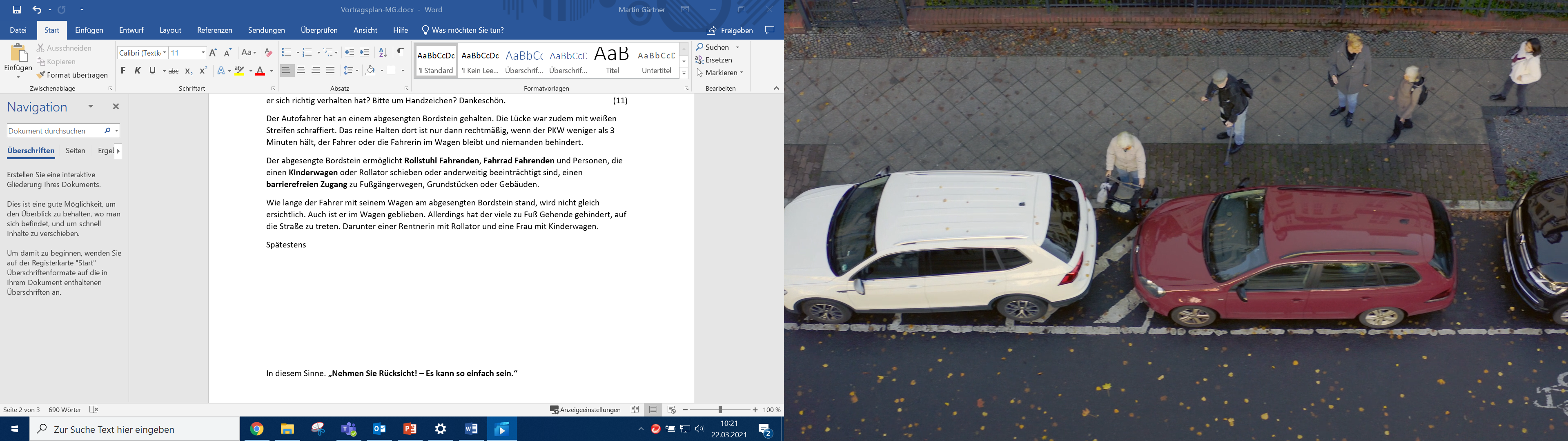 Foto: sw-media
16
Themenauswahl
Blockiert – Wo darf ich stehen?
Übergang – Die Wege der Anderen?
Hier komme ich – Wer gibt nach?
Die Ampel – Stehen oder Gehen?
Kinderleicht – Wie war das mit dem Reißverschluss?
17
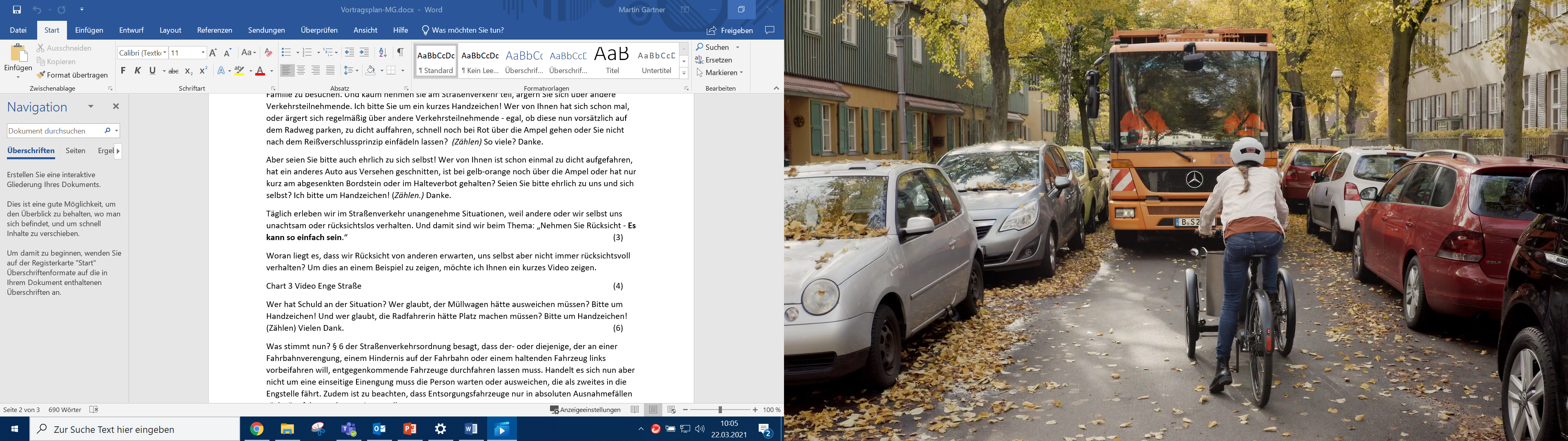 18
Wie könnte diese Situation entstanden sein?
Wer kann hier was machen, damit weitergefahren werden kann?
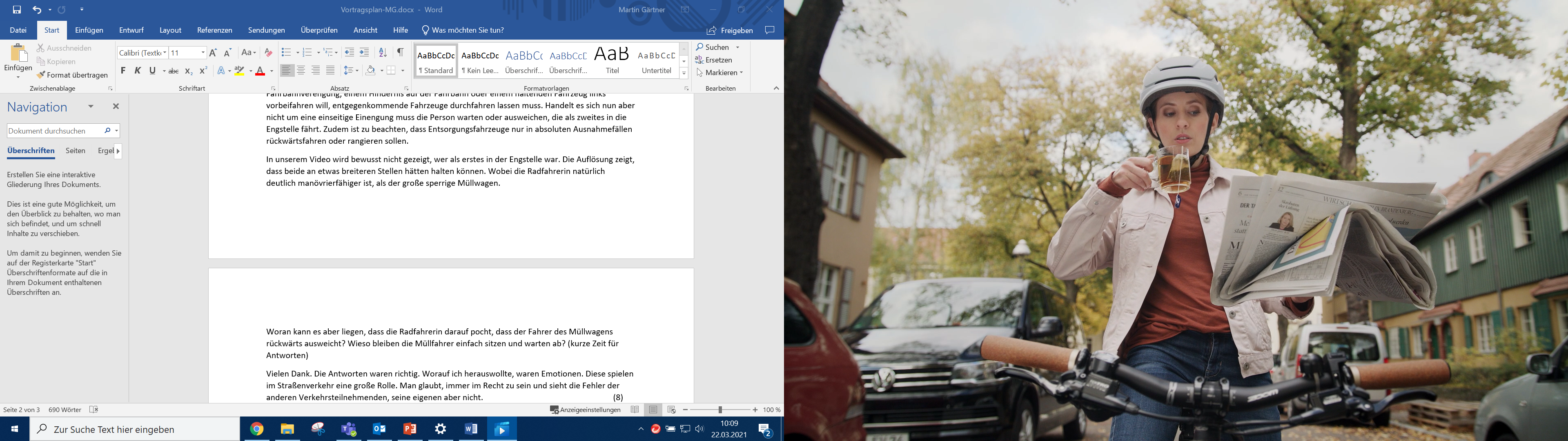 Foto: sw-media
19
Arbeitsblatt 2
5 Minuten Bearbeitungszeit allein
anschließend gemeinsame Auswertung
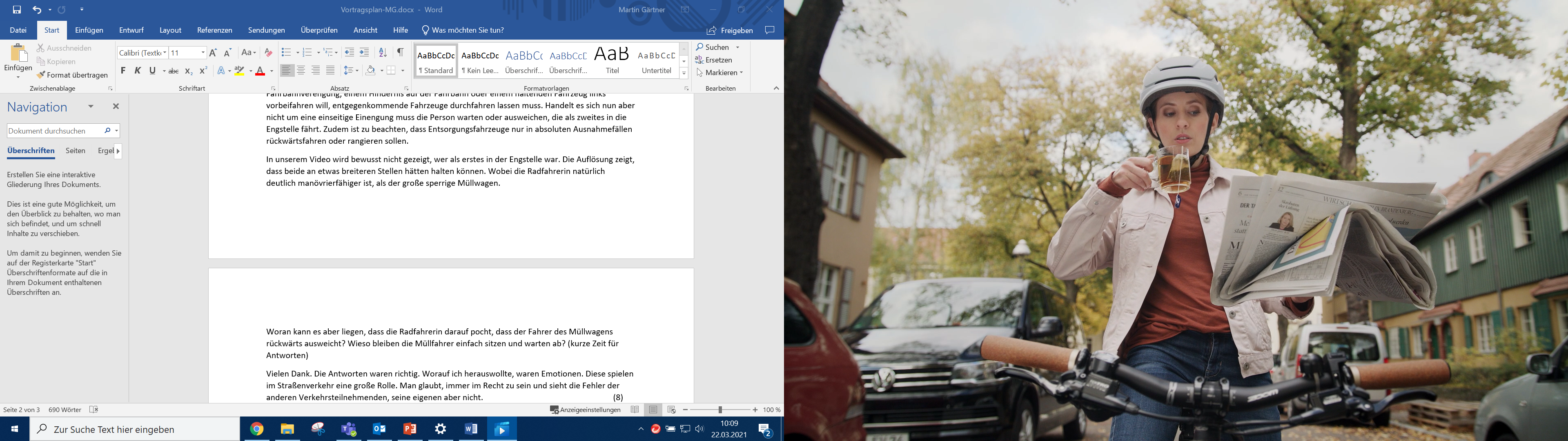 Foto: sw-media
20
Themenauswahl
Blockiert – Wo darf ich stehen?
Übergang – Die Wege der Anderen?
Hier komme ich – Wer gibt nach?
Die Ampel – Stehen oder Gehen?
Kinderleicht – Wie war das mit dem Reißverschluss?
21
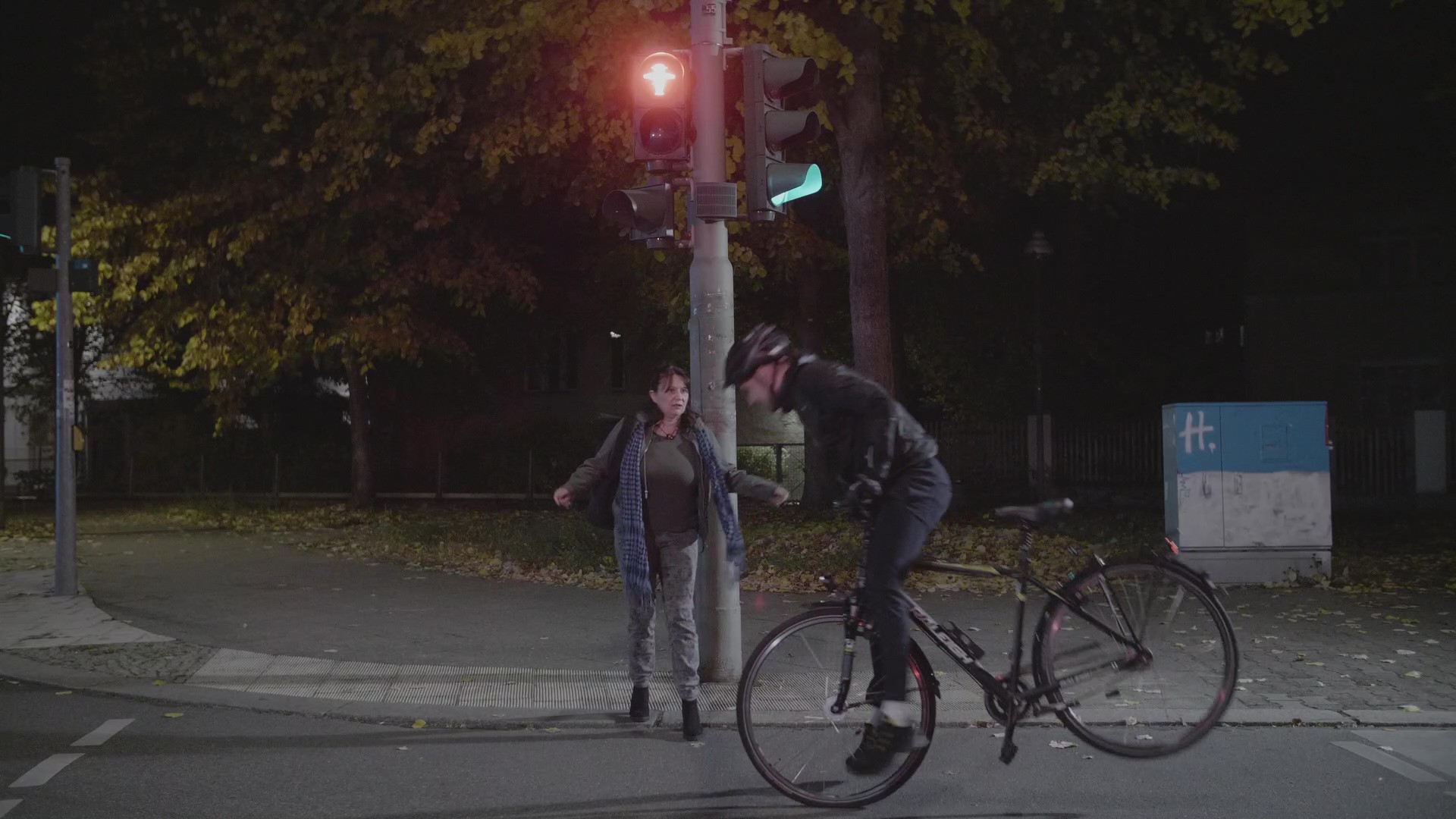 22
Warum kam es zum Beinahe-Unfall?
Was hätten die Beteiligten besser machen sollen?
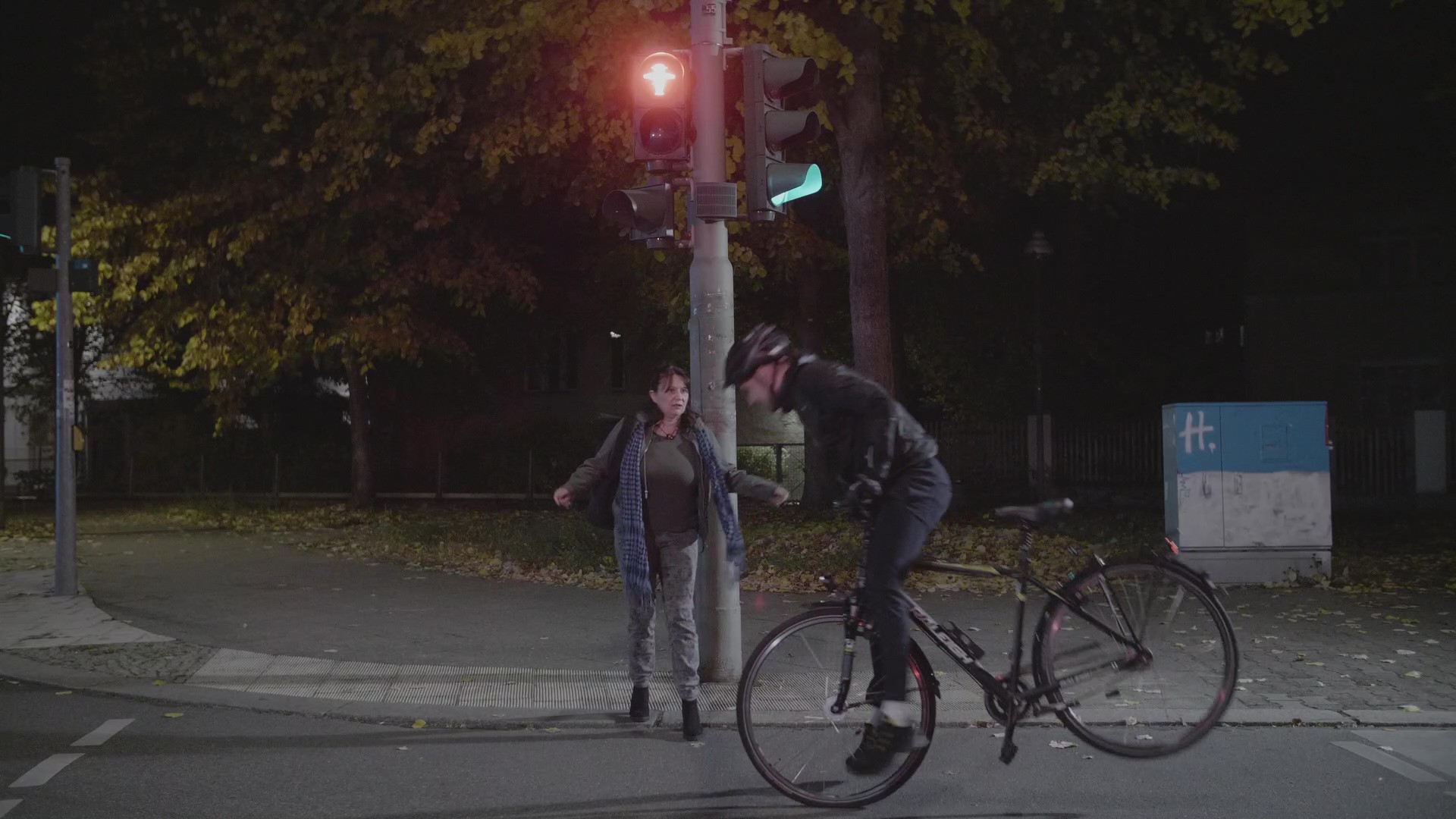 Foto: sw-media
23
Arbeitsblatt 3
5 Minuten Bearbeitungszeit allein
anschließend gemeinsame Auswertung
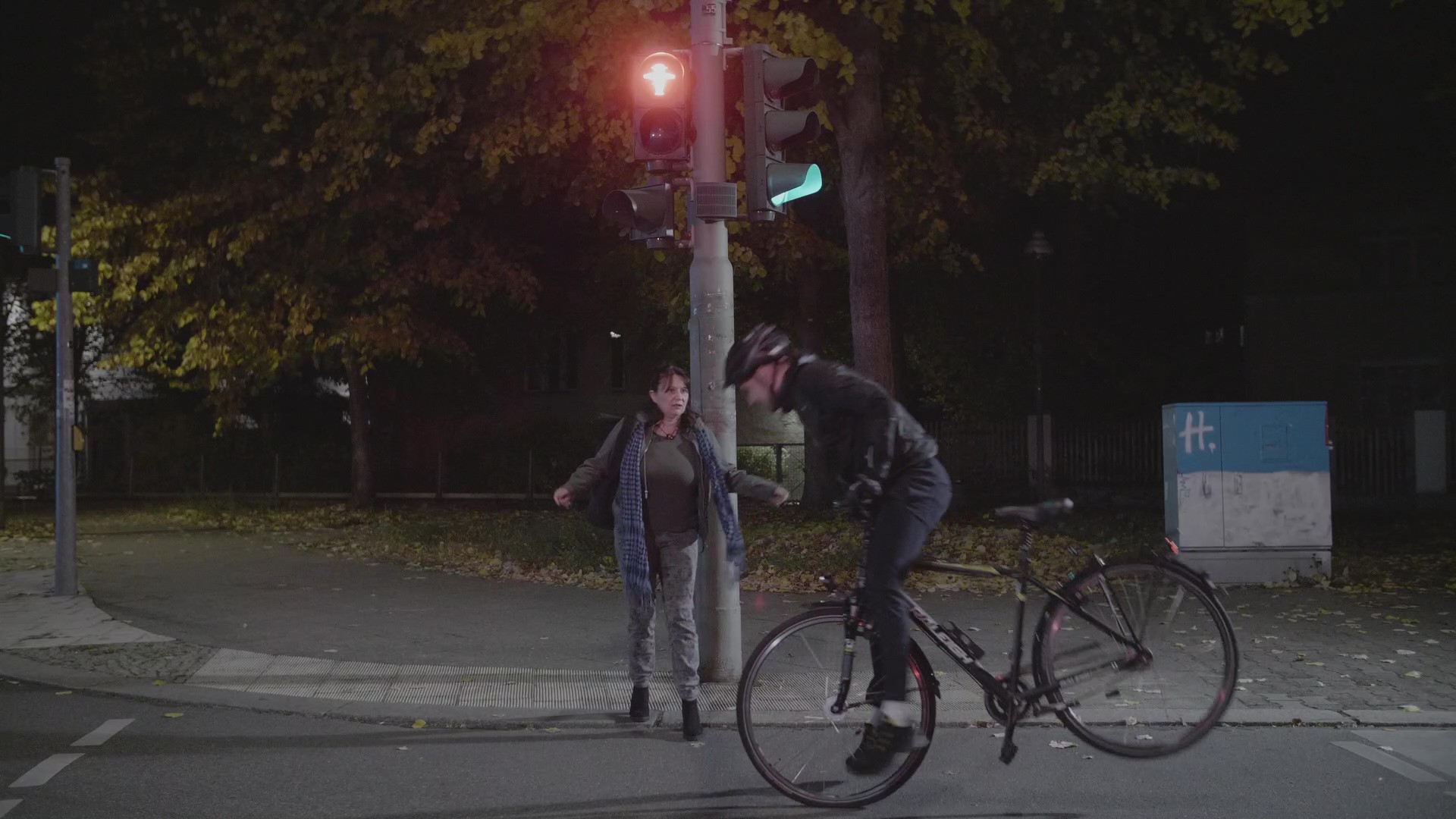 Foto: sw-media
24
Das verkehrssichere Fahrrad
Klingelwirkungsvoll und helltönend
Bremsenzwei unabhängig voneinander wirkend
Scheinwerferweiß, empfohlen mit Standlicht-Funktion
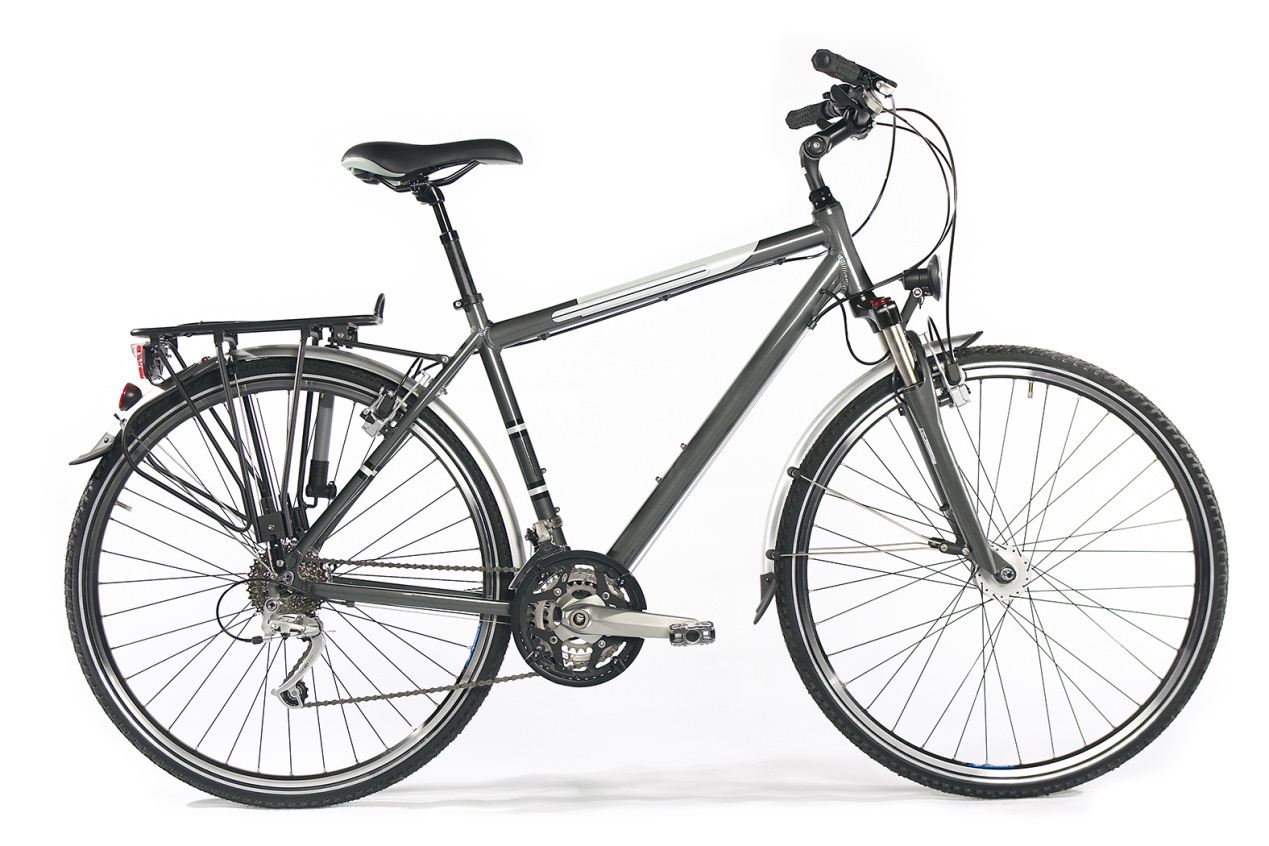 Schlussleuchterot, empfohlen mit Standlicht- und Bremsfunktion
Rückstrahlerweiß, nach vorne wirkend, darf im Scheinwerfer integriert sein
Rückstrahlerrot, nicht dreieckig, nach hinten wirkend, Kategorie „Z“
EnergiequelleLichtmaschine, Batterie oder wiederaufladbarer Energiespeicher
Reflexstreifen und/oderSpeichenrückstrahler und/oderreflektierende Speichen oder Speichenhülsen
Rückstrahlergelb, zwei je Pedalnach vorne und hinten wirkend
25
Themenauswahl
Blockiert – Wo darf ich stehen?
Übergang – Die Wege der Anderen?
Hier komme ich – Wer gibt nach?
Die Ampel – Stehen oder Gehen?
Kinderleicht – Wie war das mit dem Reißverschluss?
26
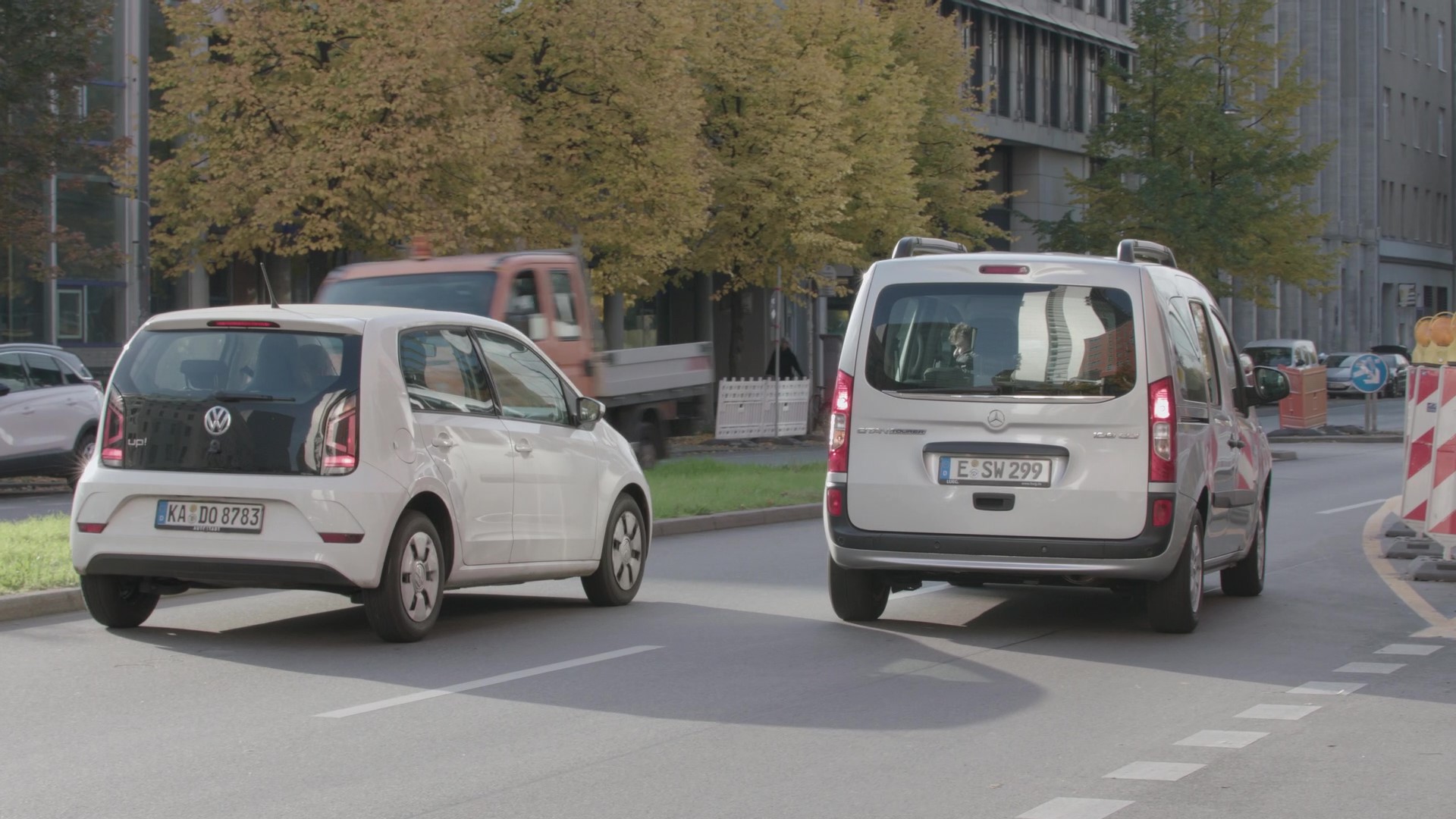 27
Warum könnte sich der Fahrer auf der rechten Spur so verhalten haben?
Weshalb lässt die Fahrerin ihn nicht auf Ihre Spur einfädeln?
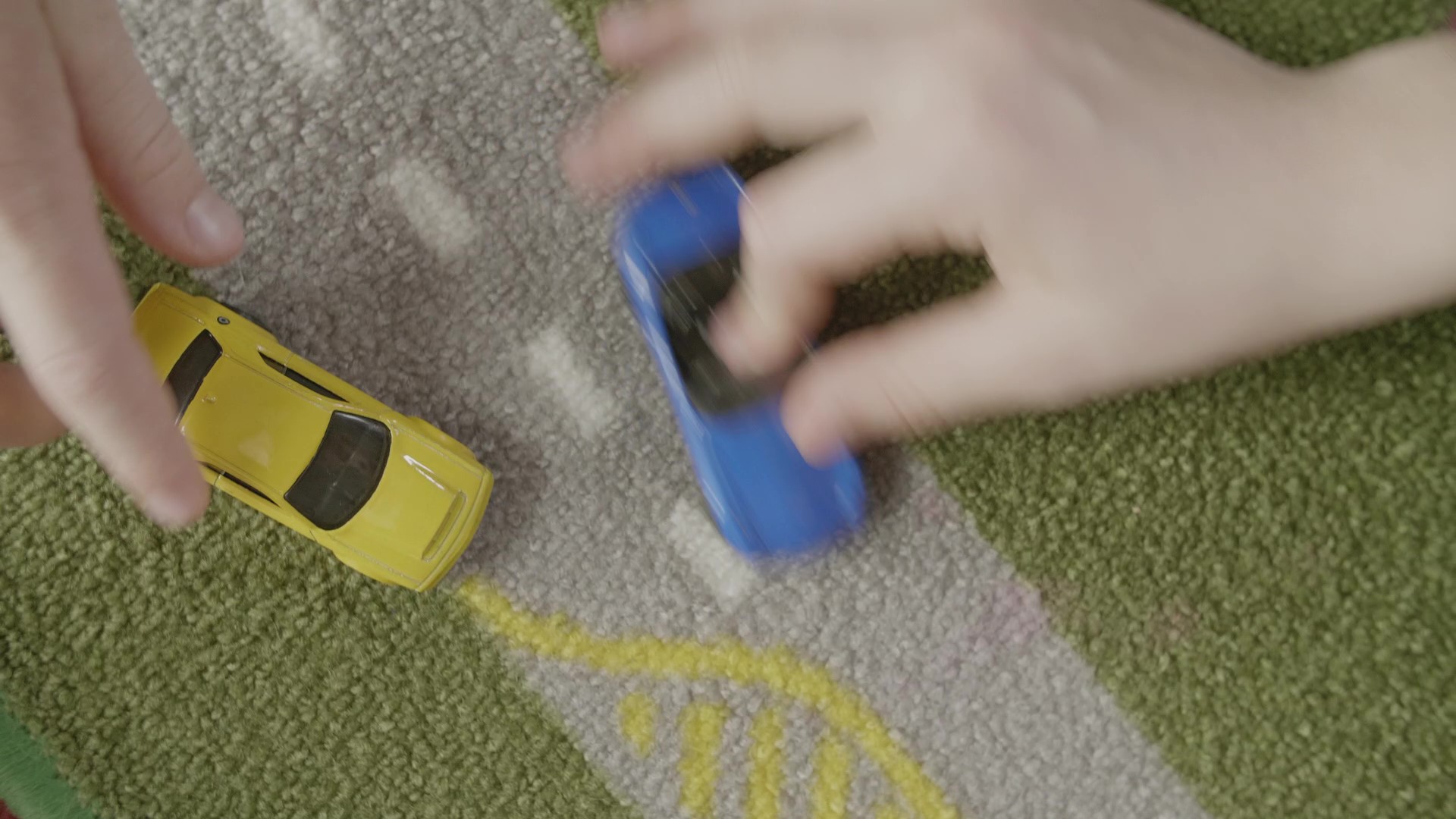 Foto: sw-media
28
Arbeitsblatt 4
5 Minuten Bearbeitungszeit zu zweit
anschließend gemeinsame Auswertung
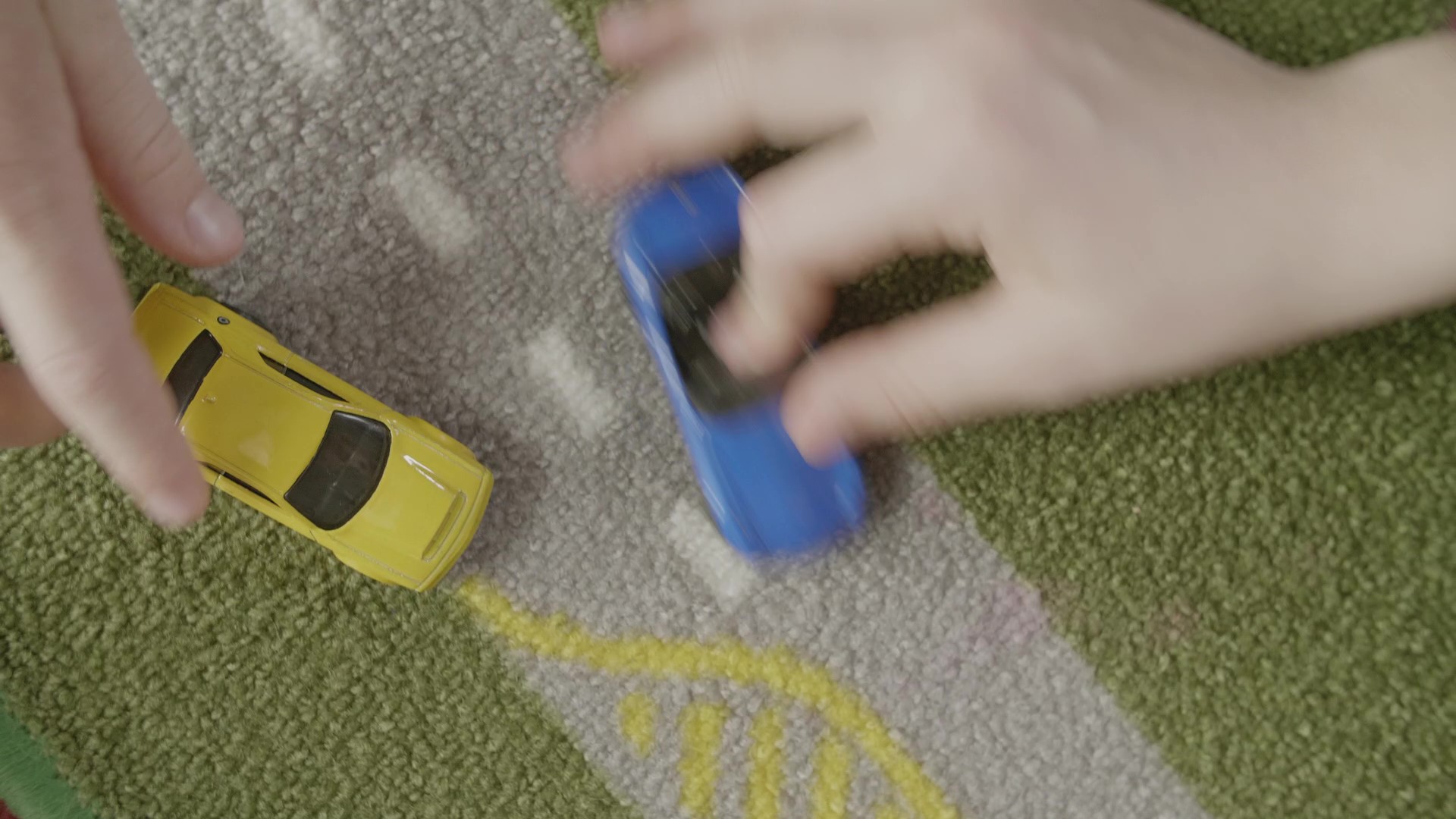 Foto: sw-media
29
Zusammenfassung
§ 1 StVO
Die Teilnahme am Straßenverkehr erfordert ständige Vorsicht und gegenseitige Rücksicht.
(2) Wer am Verkehr teilnimmt hat sich so zu verhalten, dass kein 	Anderer geschädigt, gefährdet oder mehr, als nach den	Umständen unvermeidbar, behindert oder belästigt wird.
30
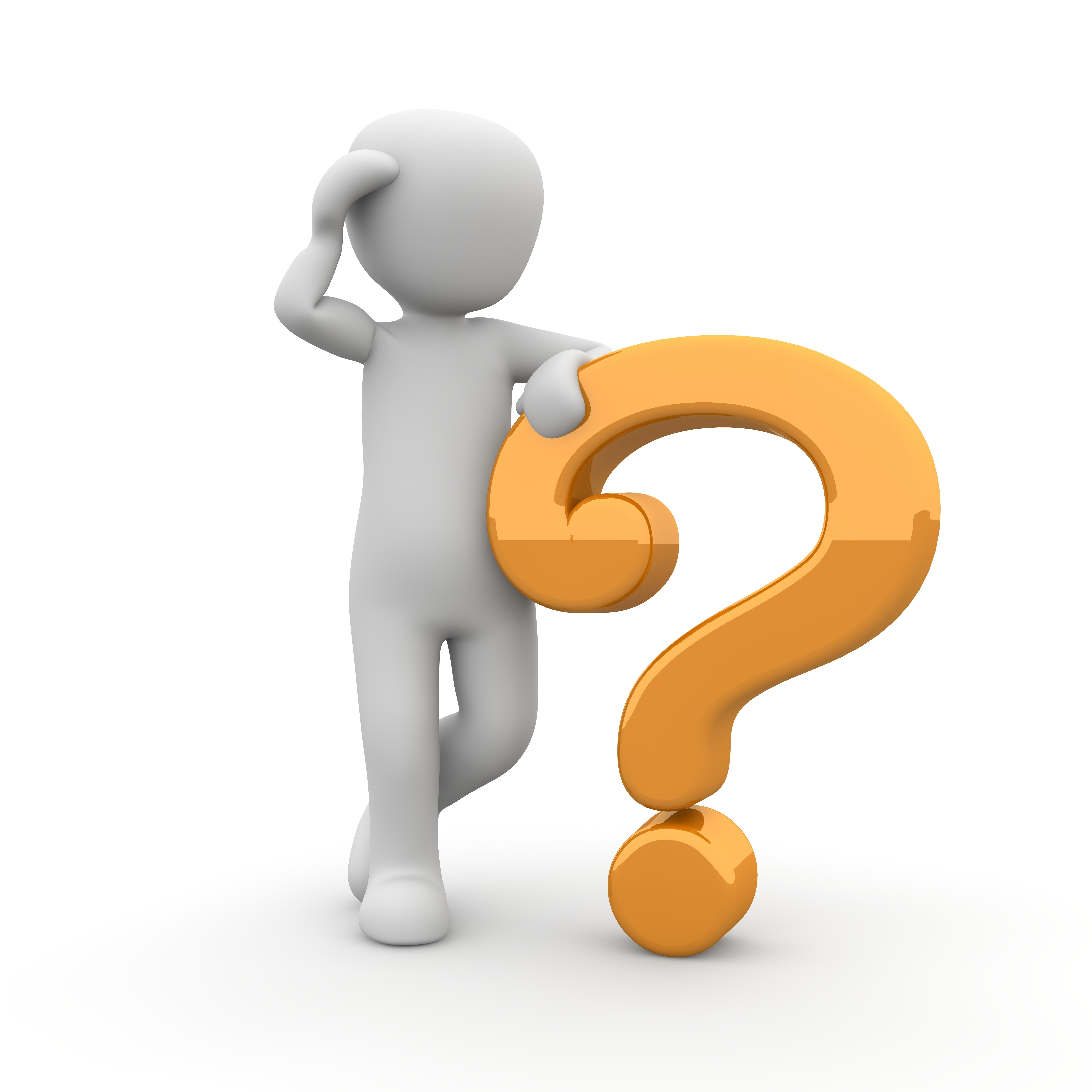 Haben Sie noch Fragen?
31
www.deinewege.info
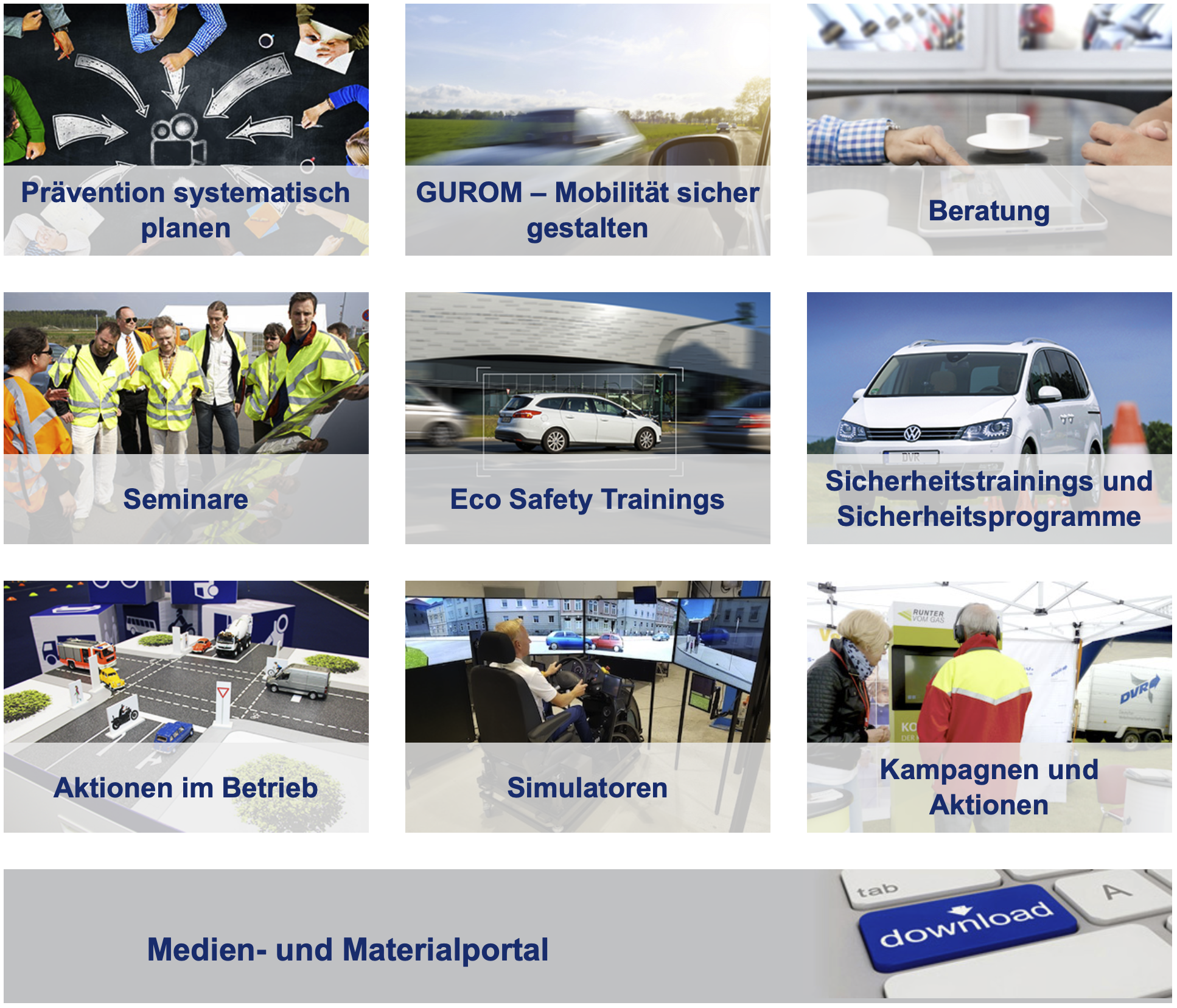 32
www.ruecksicht-ist-einfach.de
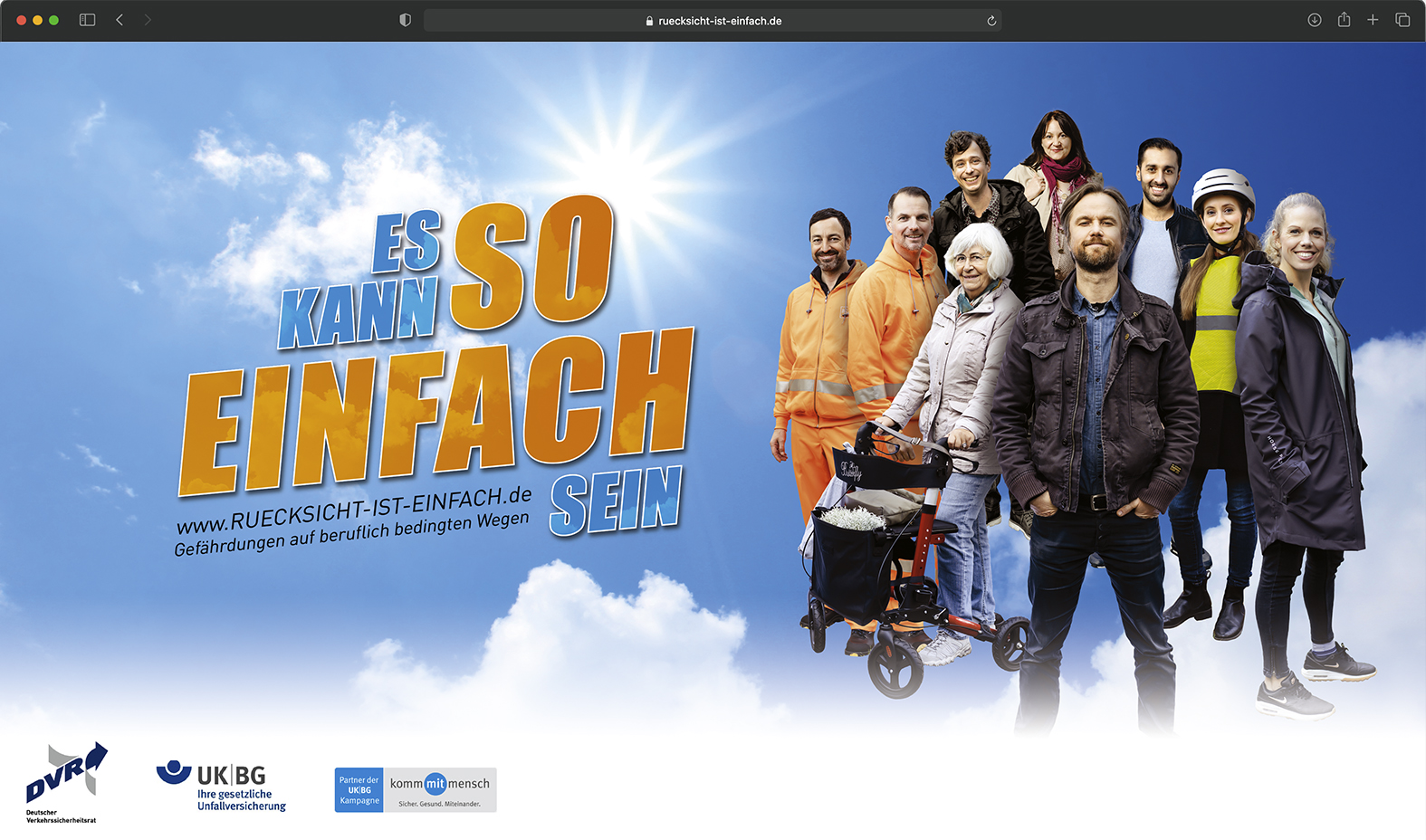 33
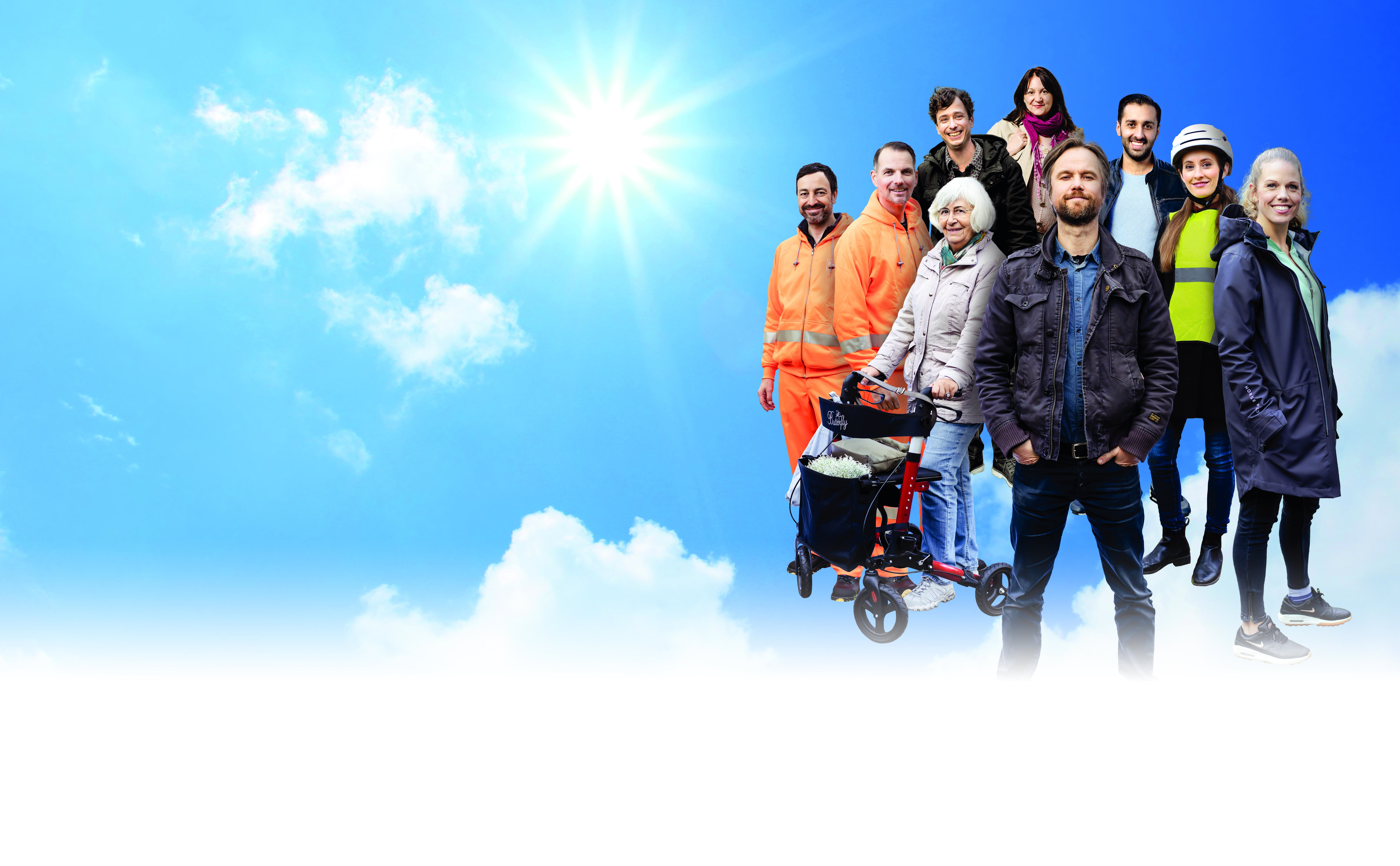 Nehmen Sie Rücksicht! – „Es kann so einfach sein.“
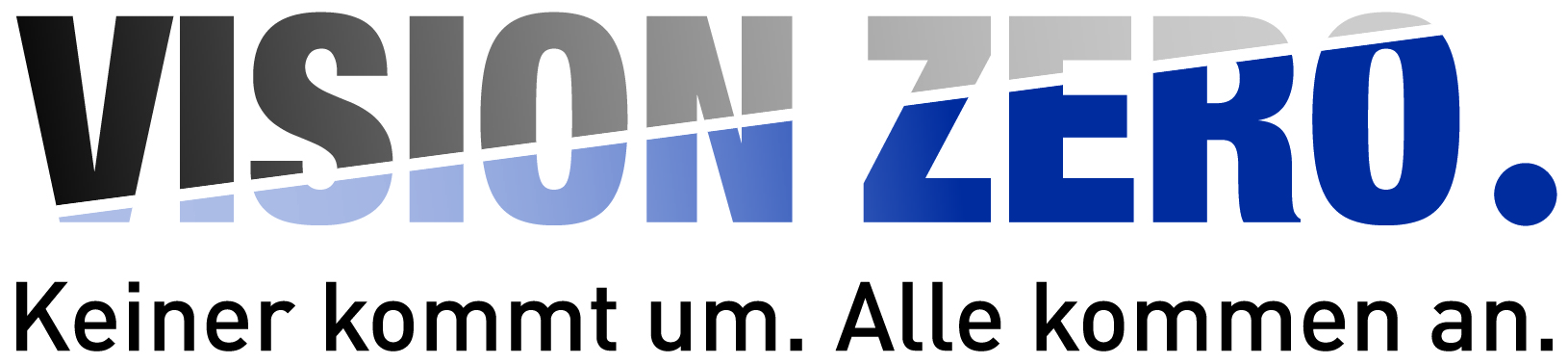 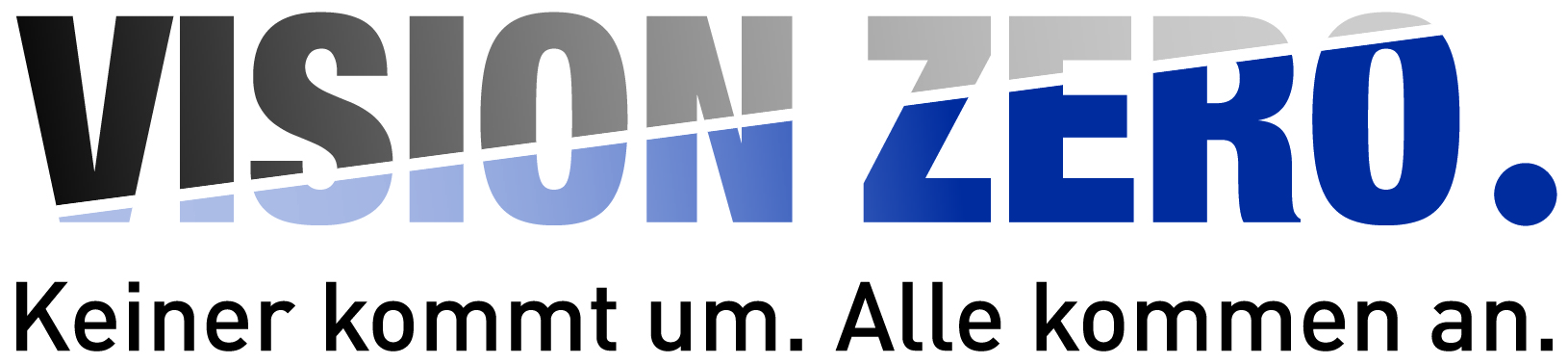 DVR/UK/BG-Schwerpunktaktion 2021